Things Happy People Do
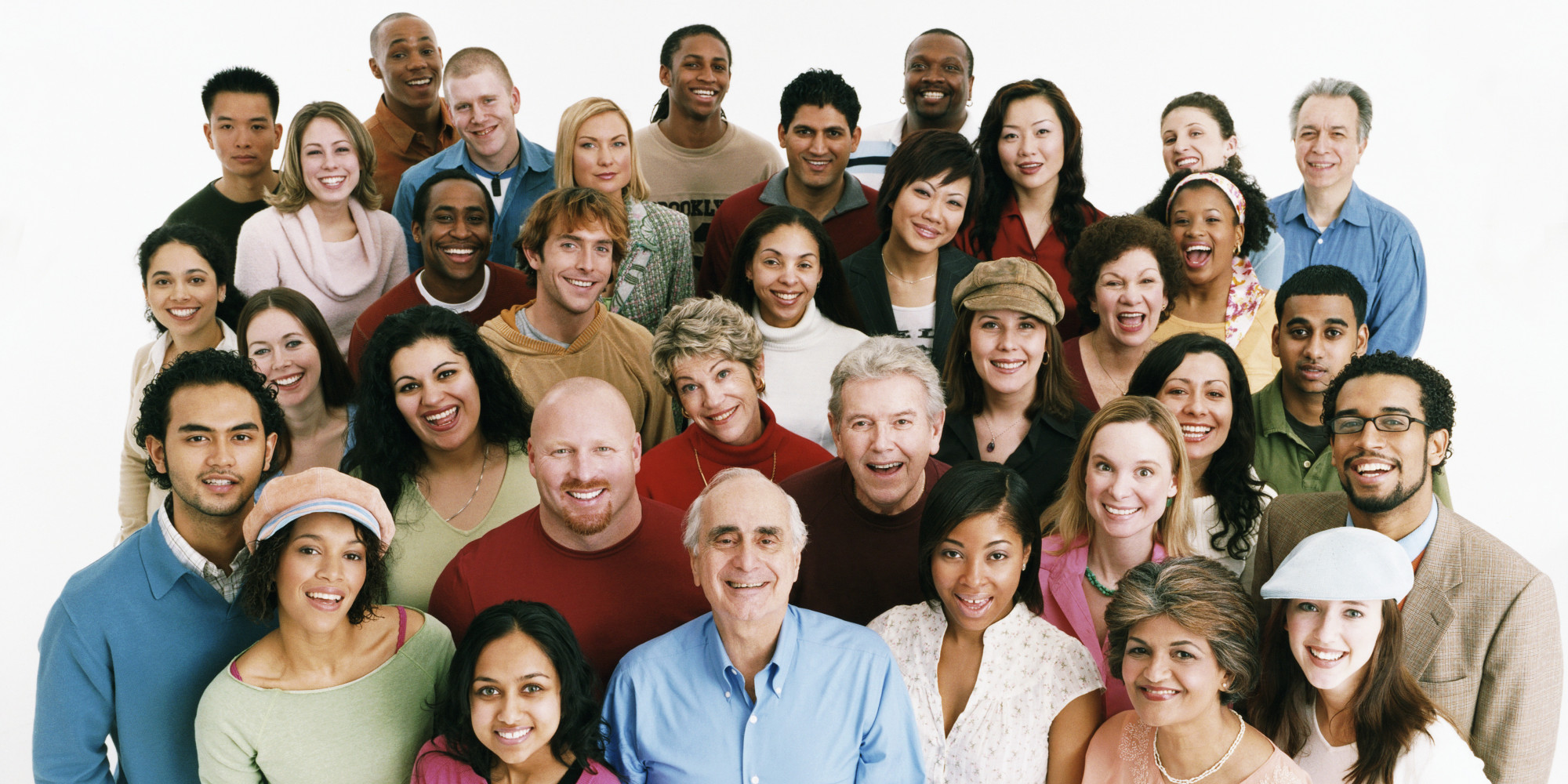 Richie Thetford									              www.thetfordcountry.com
Things Happy People Do
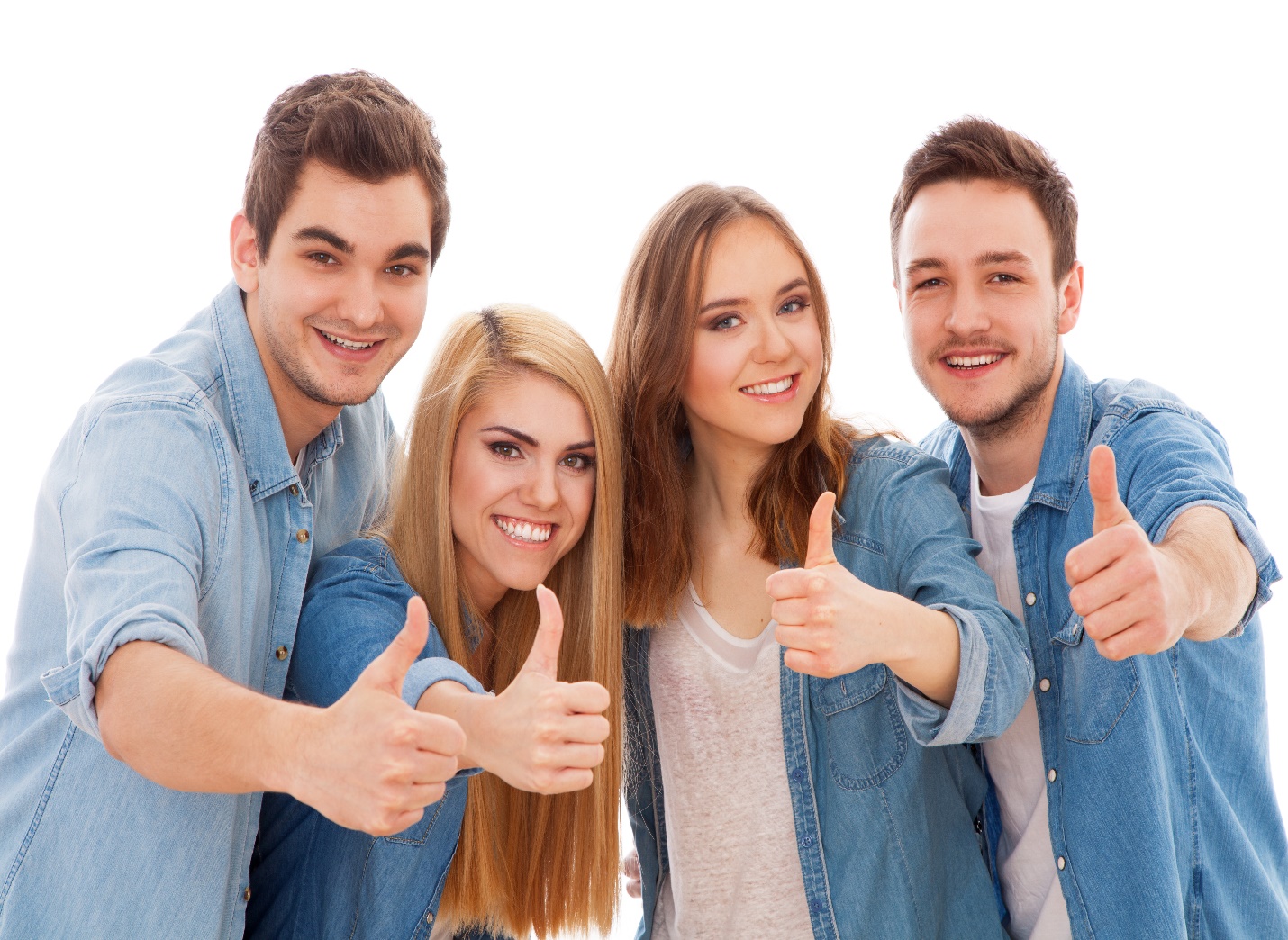 Express gratitude
1 Timothy 6:7-8
Hebrews 13:5
Cultivate optimism
2 Corinthians 4:7-10
Avoid social comparison
2 Corinthians 10:12
Richie Thetford									              www.thetfordcountry.com
Things Happy People Do
Things Happy People Do
Practice acts of kindness
Galatians 5:22-23
Ephesians 4:32
Nurture social relationships
Philippians 2:19-20
Philippians 4:10
Develop strategies for coping
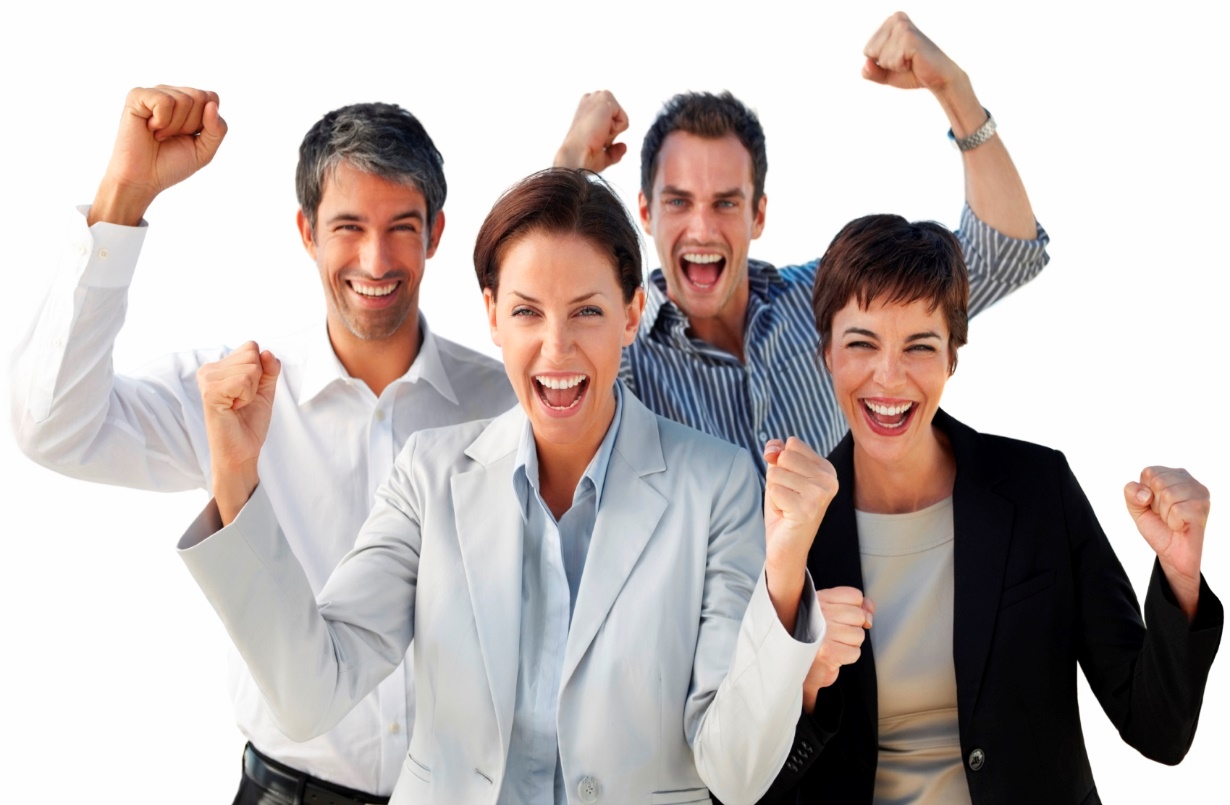 Richie Thetford									              www.thetfordcountry.com
Things Happy People Do
Learn to forgive
Matthew 6:14-15
Increase flow experiences
Matthew 6:24
Savor life’s joys
Romans 12:15
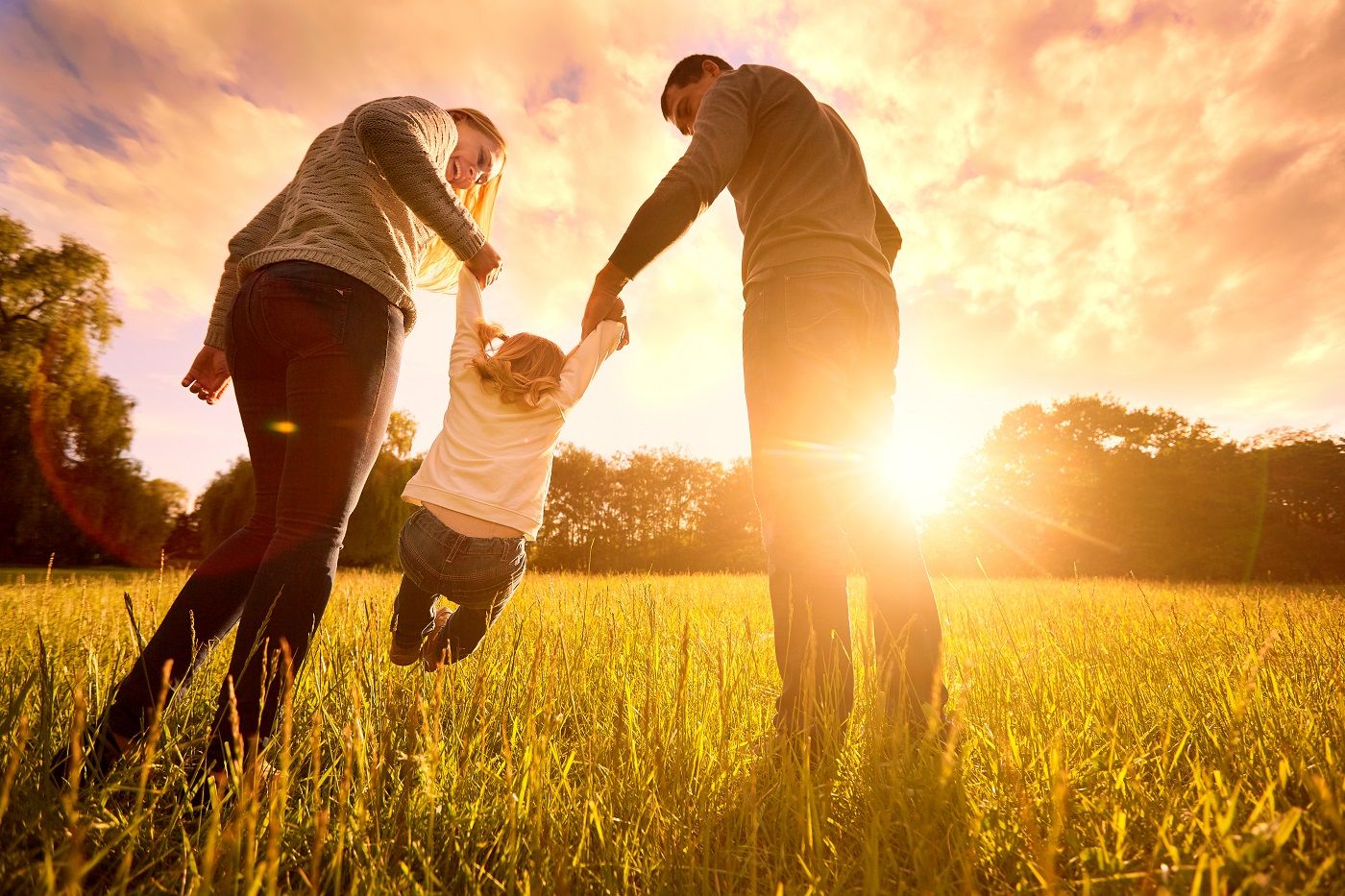 Richie Thetford									              www.thetfordcountry.com
Things Happy People Do
Commit to our goals
Philippians 3:13-14
Practice spirituality
Romans 12:1-2; 1 Peter 5:5
Take care of our body
1 Corinthians 6:12-20; 1 Timothy 4:6
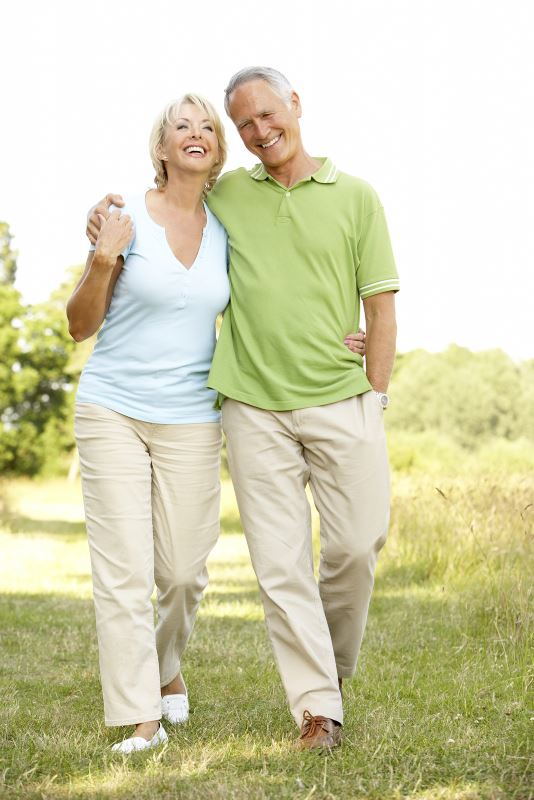 Richie Thetford									              www.thetfordcountry.com
Things Happy People Do
The happiest of all people are those who live for God in all things and are loving, caring, and forgiving of others
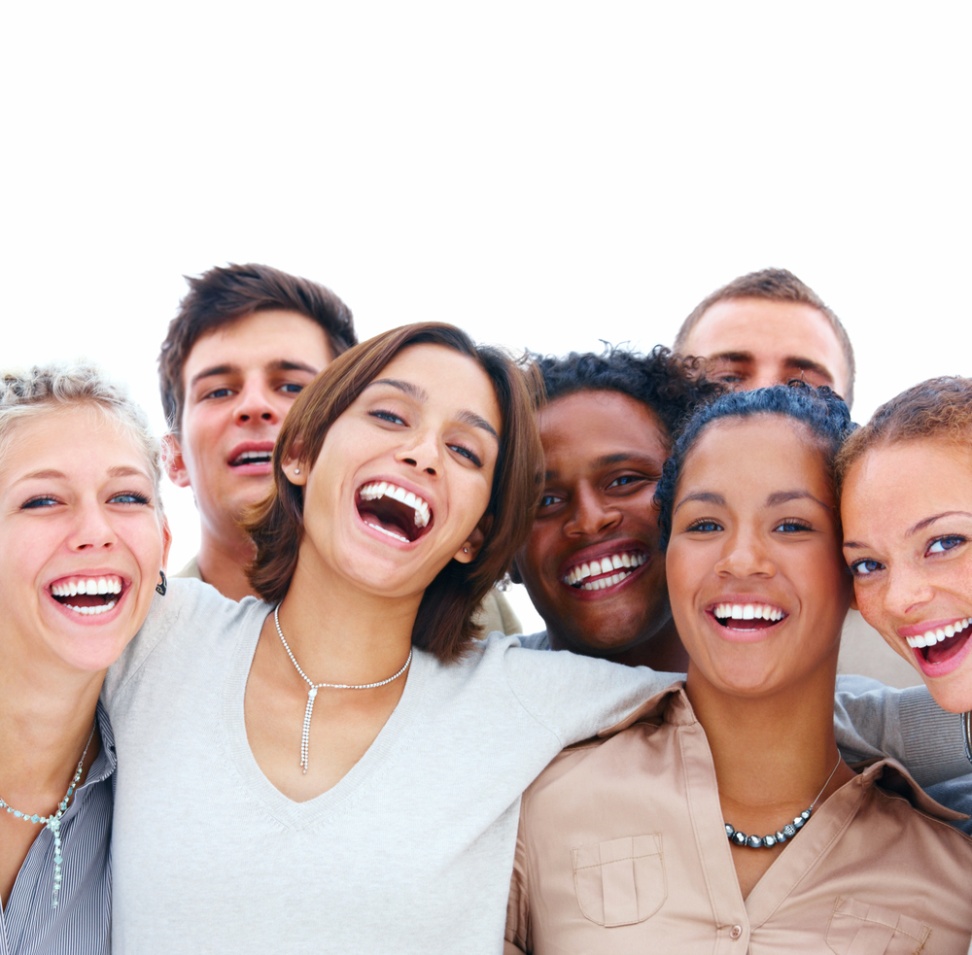 Richie Thetford									              www.thetfordcountry.com